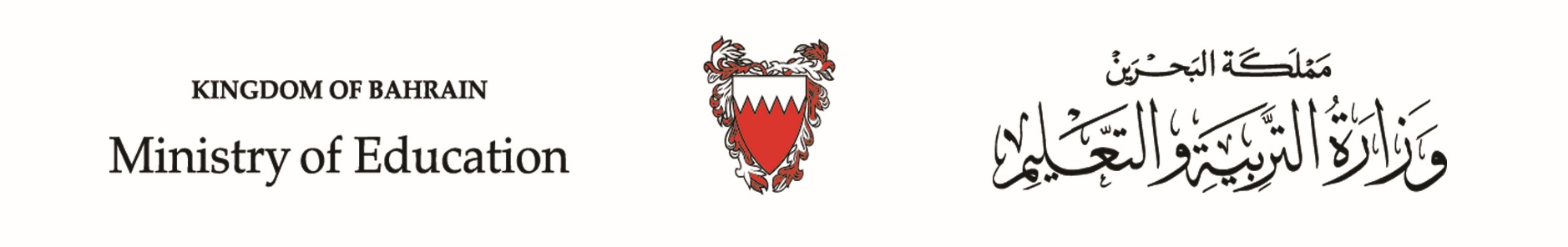 التَّدْريبُ الْحادي وَ الْعِشْرون
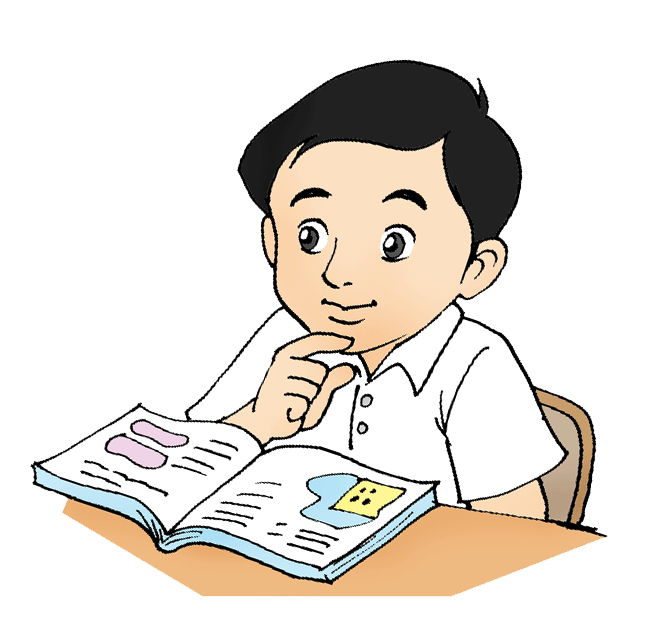 اللُّغَةُ العَرَبيّةُ / الصَّفُّ الثَّاني الابْتِدائيّ ( وَحْدَةُ المُراجَعَةِ)
الفَصْلُ الدِّراسيُّ الأَوَّلُ
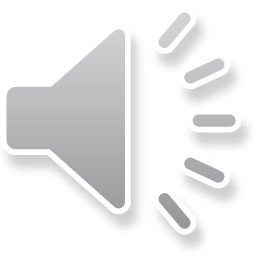 اللّغَةُ العَرَبيَّةُ / الصَّفُّ الثّاني (وَحْدَةُ المُراجَعَة) /التَّدْريبُ الحادي وَ العِشْرُون
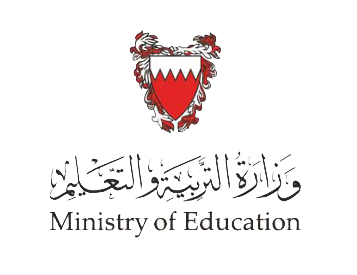 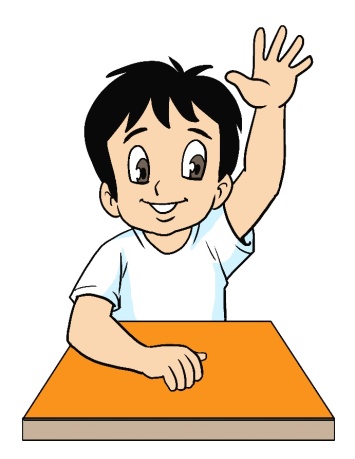 أَهْدافُ الدَّرْسِ:
1- قِراءَةُ حَرْفِ "الهاءِ" بِأَصْواتِهِ القَصيرَةِ وَ الطّويلَةِ.
2- تَحْليلُ الْكَلِماتِ إلى حُروفٍ.
3- التَّمْييزُ  بَيْنَ اسْمَيْ الإشارَةِ (هَذا وَ هَذِهِ).
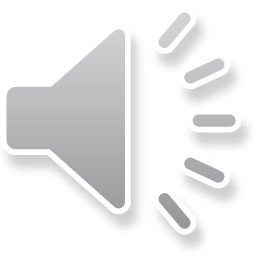 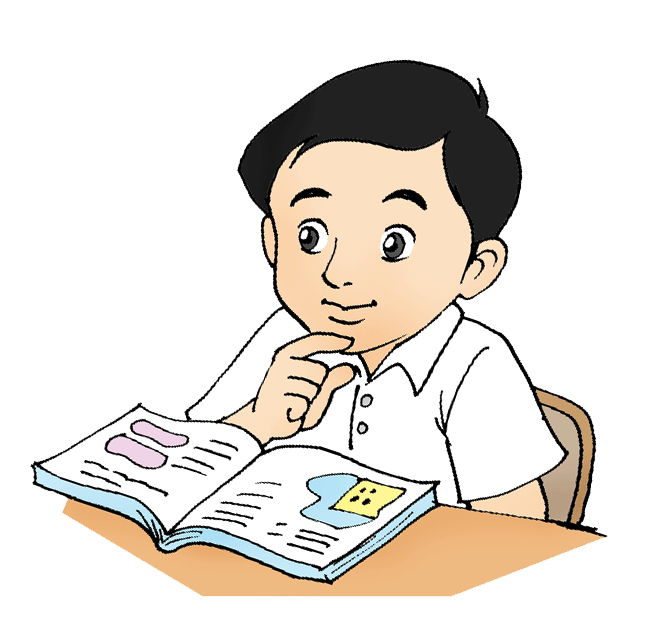 اللّغَةُ العَرَبيَّةُ / الصَّفُّ الثّاني (وَحْدَةُ المُراجَعَة) /التَّدْريبُ الحادي وَ العِشْرُون
حلّ النّشاط في دقيقتين
1- أَقْرَأُ ، وَأُصَنِّفُ الكَلِماتِ:
ذَهَبْتُ مَعَ أَخي إِلى السّوقِ.
قَابَلْتُ زَميلَتي هِنْدًا هُناكَ.

كَلِماتٌ في أَوَّلِها ( هـــــ )
كَلِماتٌ في وَسَطِها ( هـــ  -  ـــــــهــــــ )
هِنْدًا  -  هُناكَ
ذَهَبْتُ
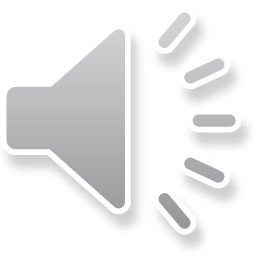 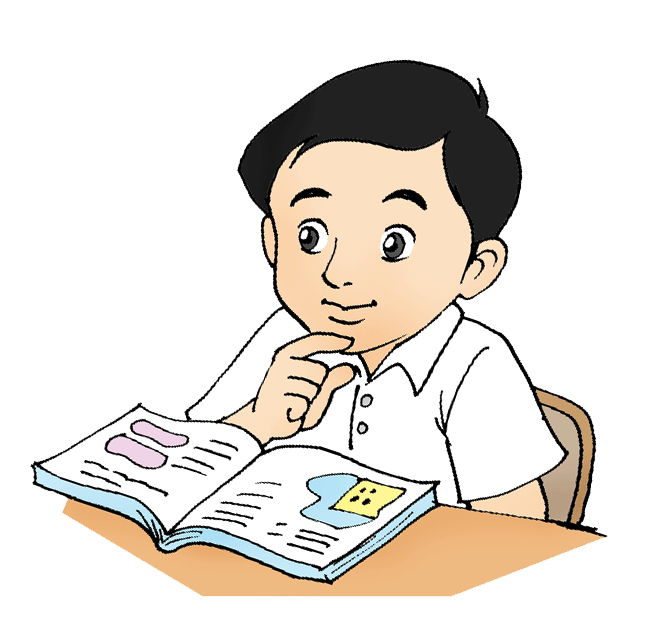 اللّغَةُ العَرَبيَّةُ / الصَّفُّ الثّاني (وَحْدَةُ المُراجَعَة) /التَّدْريبُ الحادي وَ العِشْرُون
1- أَقْرَأُ ، وَ أُصَنِّفُ الكَلِماتِ:
ت-   قابَلَ أَخي صَديقَهُ هِشامًا.
شاهَدْنا الْفاكِهَةَ وَ الْخَضْراواتِ.

كَلِماتٌ في أَوَّلِها ( هــــــ ) 
كَلِماتٌ في وَسَطِها ( هـــــ  -  ـــــــــــــهـــــــــ )
كَلِماتٌ في آخِرِها ( ـــــــــه  -  ه )
حلّ النّشاط في دقيقتين
هِشامًا
شاهَدْنا  -  الْفاكِهَةَ
صَديقَهُ
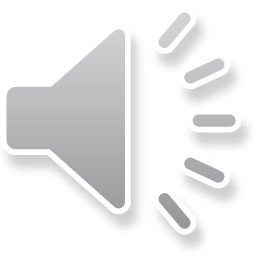 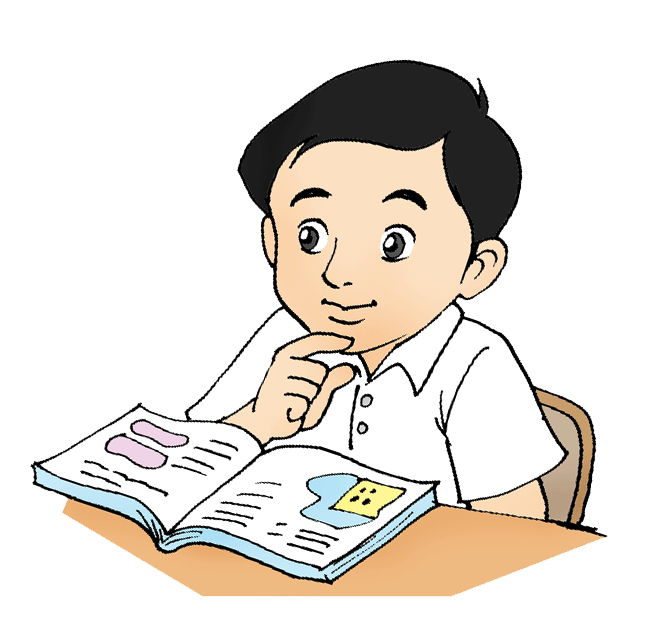 اللّغَةُ العَرَبيَّةُ / الصَّفُّ الثّاني (وَحْدَةُ المُراجَعَة) /التَّدْريبُ الحادي وَ العِشْرُون
حلّ النّشاط في ثلاث دقائق.
2- أَسْتَعْمِلُ (  هَذا أَوْ  هَذِه ) في الْمَكانِ الْخالي، كَما في الْمِثالِ:
...............  خالَتي هِبةُ.                 ................. عَمِّي هِلالٌ.
،،،،،،،،،،،،،،،،،،،،،،،،،،،،،،،،،،،،،،،،،،،،،،،،،،،،،،،،،،،،،،،،
............... أُخْتي هَيْفاءُ.                ................. عَمَّتي هَيا.
.............. أَخي هاني.                     .................. جَدِّي هاشِمٌ.
............. أُمّي زَهْرَةُ.                       .................. صَديقَتي سِهامُ.
هَذا
هَذِهِ
هَذِهِ
هَذِهِ
هَذا
هَذا
هَذِهِ
هَذِهِ
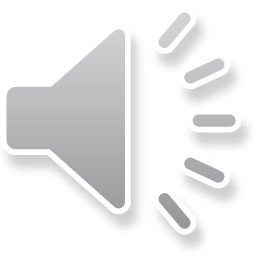 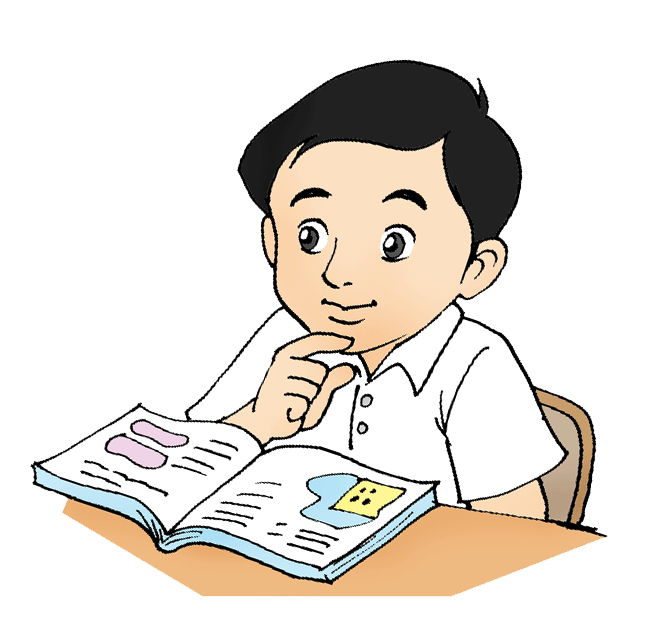 اللّغَةُ العَرَبيَّةُ / الصَّفُّ الثّاني (وَحْدَةُ المُراجَعَة) /التَّدْريبُ الحادي وَ العِشْرُون
حلّ النّشاط في أربع دقائق
3-: أُحَلِّلُ:
وَجْهٌ  -  هُدْهُدٌ  -  سِهامُ  -  مِياهٌ
مِـــــــ/ــــــــــيا/هٌ
سِــــــ/ـــــــــها/مُ
هُدْ/هُـــ/دٌ
وَجْـــــــ/ــــــــــهٌ
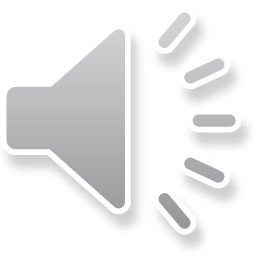 اللّغَةُ العَرَبيَّةُ / الصَّفُّ الثّاني (وَحْدَةُ المُراجَعَة) /التَّدْريبُ الحادي وَ العِشْرُون
وَفَّقَكَ الله
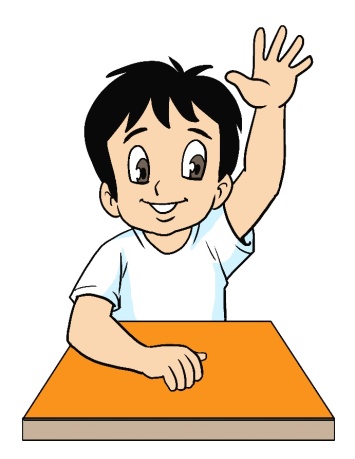 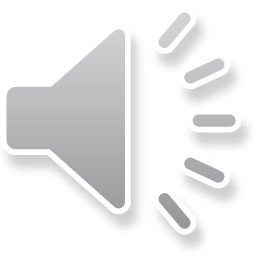